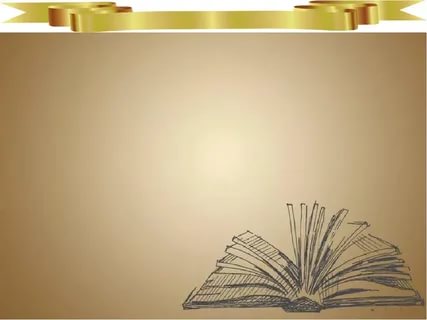 ТЕБЕ, ПЕРВОКУРСНИК :
изучаем историю России
(ТЕМАТИЧЕСКИЙ ОБЗОР)
Обзор подготовила сотрудник ООПИФ
Ведущий библиотекарь Студеникина Н.Б.
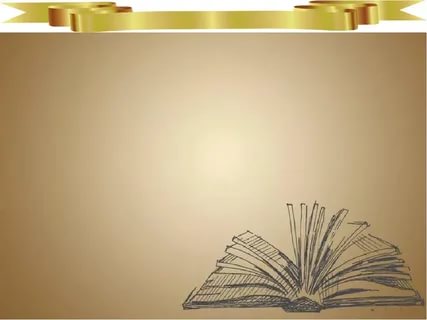 Шеститомное издание «История России для детей и юношества» уникально. Оно предоставляет возможность узнать истинную историю родной страны. Над книгами работали высокопрофессиональные историки, использовавшие недоступные ранее первоисточники, свидетельства, письма и архивы русских и иностранных государственных деятелей.
   Простота изложения, точность, множество иллюстраций – всё это делает издание необходимым и незаменимым путеводителем в изучении истории Отечества.
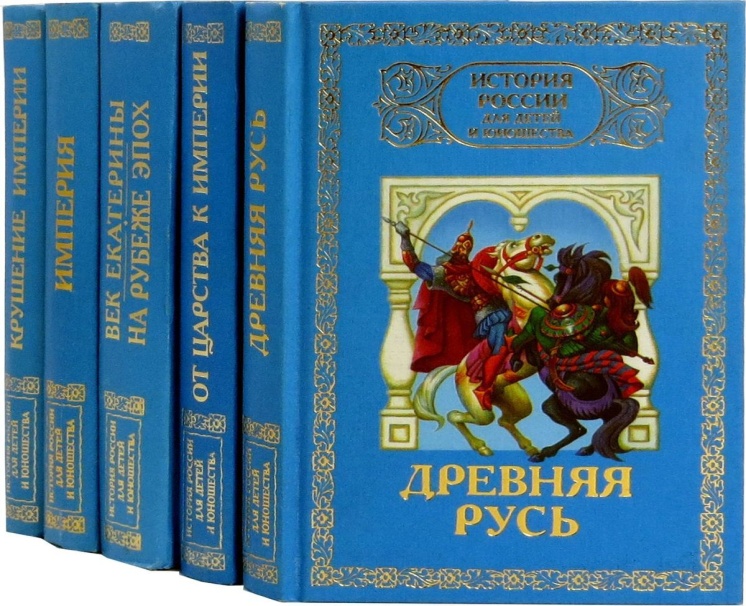 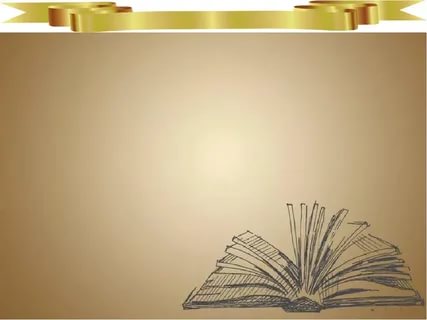 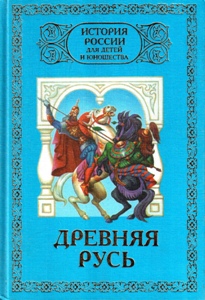 Первый том «Истории России» содержит обширный исторический материал о жизни древних славян, их обычаях и верованиях, занятиях и походах, их культуре и религии. Центральное место в нём занимает история древнерусского государства – Киевской Руси  и история становления Московского княжества, его превращение в конце XV века в Московское царство – крупное централизованное государство, ставшее важным фактором в развитии европейской средневековой цивилизации.
63
И 907   История России для детей и юношества : в 6 томах. Том 1.
             Древняя Русь. С древнейших времён до 1462 года / 
             Авторы-составители  Ю. Н. Лубченков, Г. В. Клокова. –
             Москва : РИПОЛ КЛАССИК, 1998. – 400 с. : ил.
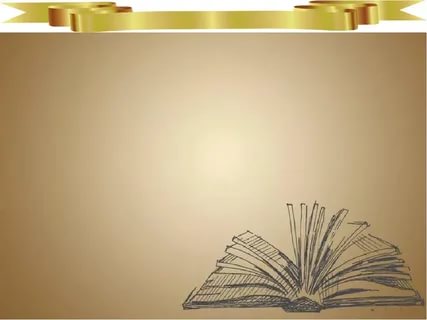 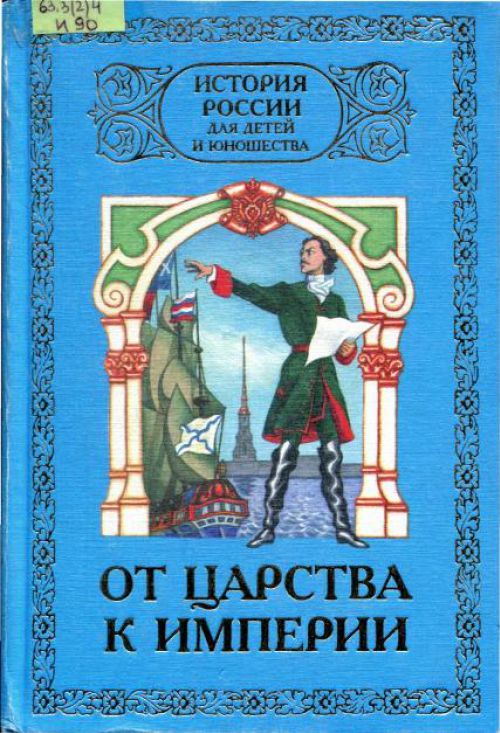 Второй том «Истории…» прослеживает путь, который прошло наше Отечество от Великого княжества Московского, через Русское царство к Российской империи. Путь этот полон драматических, а порой и трагических событий. Были победы и были поражения. На смену династии Рюриковичей пришла династия Романовых. Первым Всероссийским императором стал Петр I, прозванный Великим, а Россия стала империей.
63
И 907   История России для детей и юношества : в 6 томах. Том 2.
             От царства к империи. 1462 – 1725 / автор-
             составитель А. В. Шишов. – Москва : РИПОЛ 
             КЛАССИК, 1998. – 480 с. : ил.
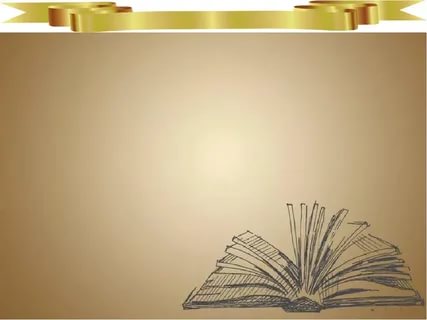 В третью книгу вошли  третий и четвёртый тома «Истории…».  Том третий охватывает период с 1725 года, ознаменованного кончиной императора Петра I, до 1896 года, когда закончилось правление Екатерины II. Том пятый вобрал в себя относительно небольшой период русской истории с 1796 по 1825 год. В это время России предстояло принять трудное решение – по какому пути следовать далее: остаться в прошлом или устремиться в будущее.
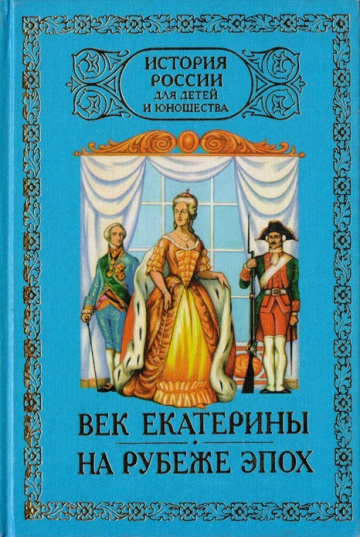 63
И 907   История России для детей и юношества : в 6 томах. Том 3. 
             Век Екатерины. 1725 – 1796 / автор-составитель
             А. В. Шишов. – Москва : РИПОЛ КЛАССИК, 1998. –
             314 с. : ил.

63
И 907   История России для детей и юношества : в 6 томах. Том 4.
             На рубеже эпох. 1796 – 1825 / авторы-составители
             А. П. Шестопалов, А. Г. Кушнир. – Москва : РИПОЛ
             КЛАССИК, 1998. – 214 с. : ил.
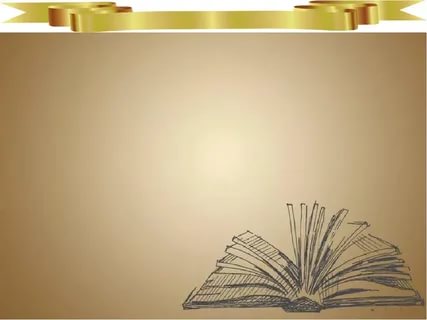 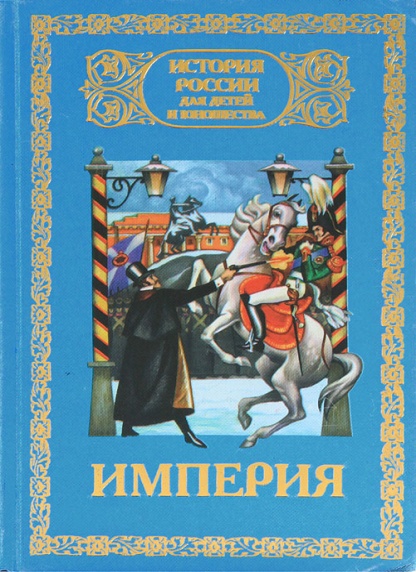 Период с 1825 по 1881 год – эпоха царствования двух императоров – Николая Iи Александра  II. Это интереснейшие страницы отечественной исторической летописи. Они насыщены многими великими событиями, победами и поражениями, человеческими свершениями, именами выдающихся личностей.
63
И 907   Истрия России для детей и юношества : в 6 томах. Том 5.
             Империя. 1825 – 1881 / автор-составитель 
             А. В. Шишов. – Москва : РИПОЛ КЛАССИК.
             1998. – 480 с. : ил.
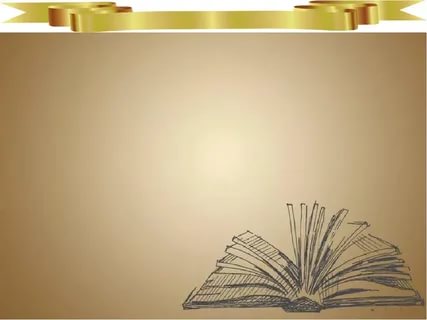 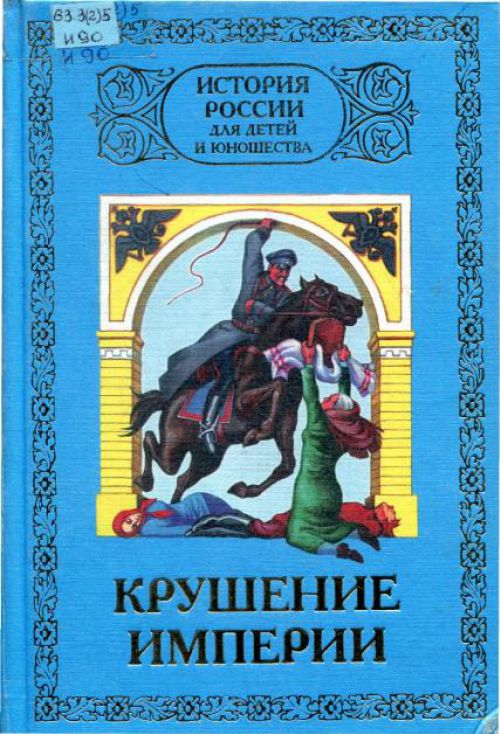 Всемирная история знает немало великих парадоксальных явлений. Одно из них связано с закатом Российской империи на рубеже двух столетий – XIX и XX. Её крушение в буквальном смысле потрясло всю планету и дало жизнь социалистическому переустройству на одной шестой части земной суши. В 1917 году Российская империя прекратила своё, почти 200-летнее существование. Этим событиям посвящён шестой том «Истории…».
63
И 907   История России для детей и юношества : в 6 томах. Том 6.
             Крушение империи, 1881 – 1917 / авторы-составители
             Ю. Н. Лубченков, А. В. Шишов. – РИПОЛ КЛАССИК,
             1998. – 448 с. : ил.